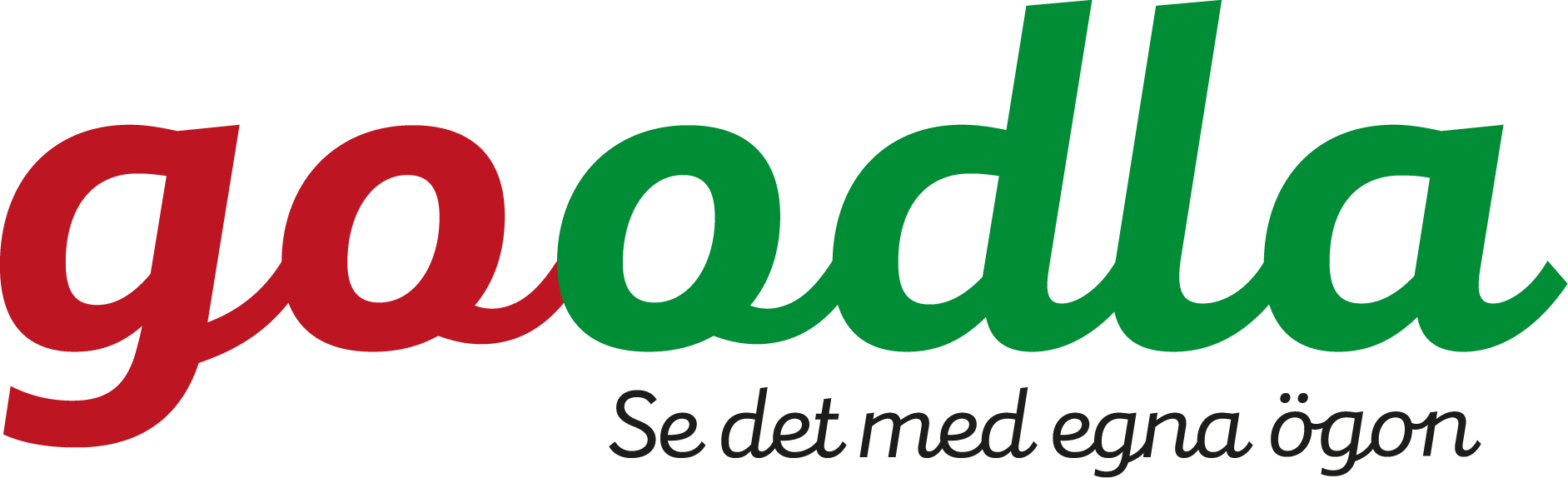 Blommande fältkanter
[Speaker Notes: Dessa bilder hör till film och lärarhandledning som du hittar på Goodlas hemsida www.slu.se/Goodla/. Där finns mer information]
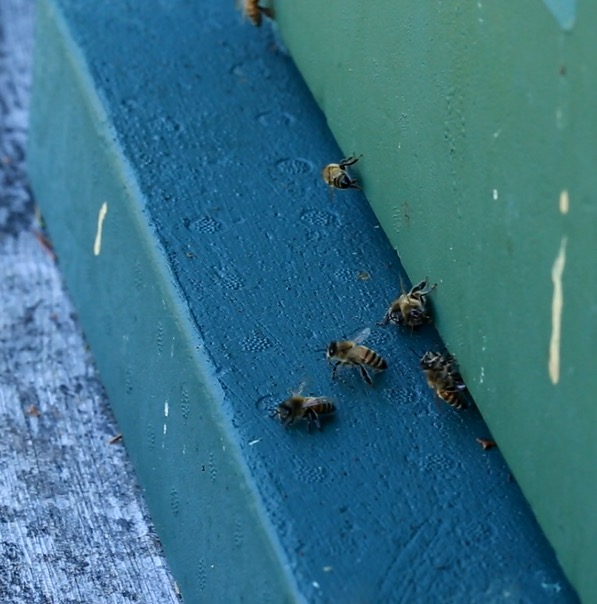 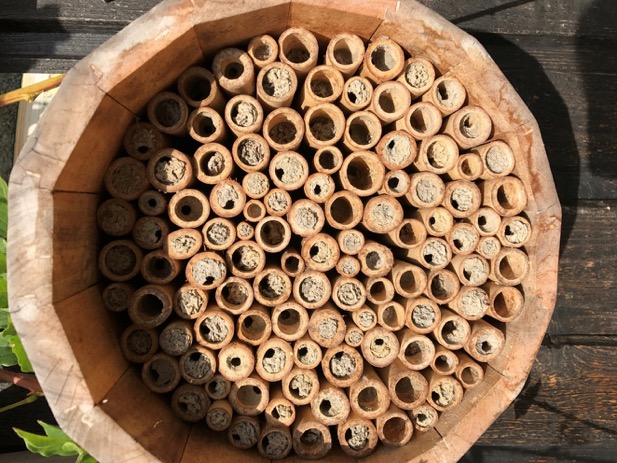 Ensamlevande tambi bygger gärna sitt bo i små håligheter
Honungsbin  är tamdjur som hålls i bikupor
Foto: Helena Aronsson
[Speaker Notes: Bild 1. De vilda bina är ensamlevande och bygger varje år sitt eget bo. Vi kan hjälpa dem genom att skapa boplatser. Honungsbin  är tamdjur som hålls i bikupor, där honungen produceras av bisamhället, skördas och ersätts med socker för binas vinteröverlevnad]
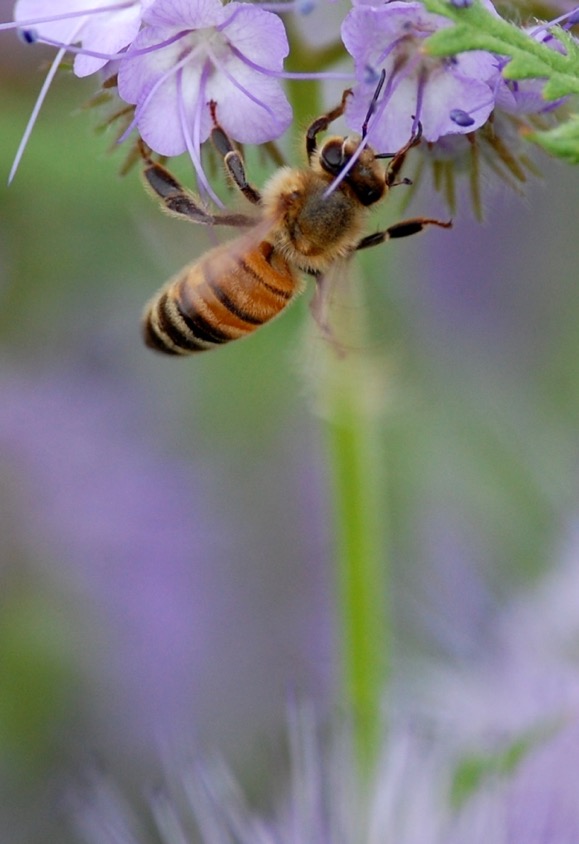 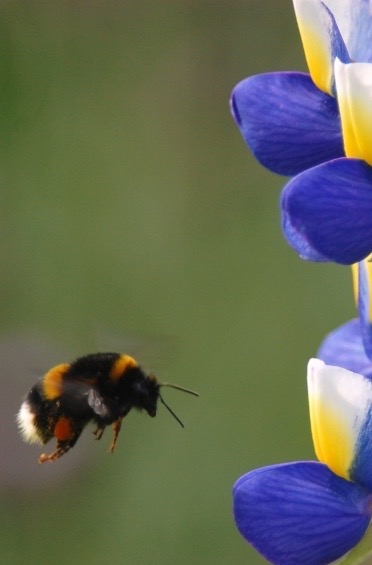 Vilda Humlor

Max 400 humlor/samhälle

Morgonpigga
Köldtåliga (10°C)
Långtungade (vissa)
Specialister

Mångfald ger stabilitet
Få
Flyger kort
Sena på säsongen
Flyger 15 km/h
Besöker 4-5 blommor/min
Tama honungsbin

50 000 bin/samhälle

Tidiga på säsongen
Många
Flyger långt
Generalister

Sårbara (sjukdomar)
Morgontrötta
Värmekrävande (15°C)
Korttungade
Flyger 8 km/h
Besöker 2 blommor/min
Båda behövs – grödan avgör
©Petter Haldén
[Speaker Notes: Bild 2. För våra åkergrödor är humlor och tambin de viktigaste pollinerande insekterna. Honungsbin lever i stora samhällen och är igång tidigt på våren. Humledrottningen  bygger varje vår sitt samhälle i t ex ett ledigt sorkhål. Humlor är tåliga och är specialiserade på att pollinera djupa blommor, t ex rödklöver]
Baserad på skriften ”Öka skörden –gynna honungsbin och vilda pollinerare” (Jordbruksinformation 14-2016).
[Speaker Notes: Bild 3. Vid vilken tid grödorna blommar och hur blomman ser ut avgör om det är honungsbiet eller humlor som är de viktigaste pollinatörerna. Hos oljeväxter och åkerböna kan insektspollinering öka skörden men för rödklöver och frukt är de nödvändiga för att få en skörd. 
Baserad på skriften ”Öka skörden –gynna honungsbin och vilda pollinerare” (Jordbruksinformation 14-2016).]
Jordlöpare och nyckelpiga är rovlevande skalbaggar och nyttoinsekter
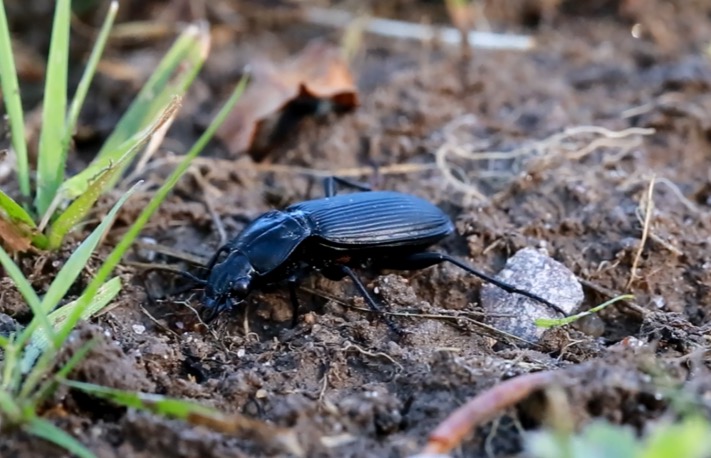 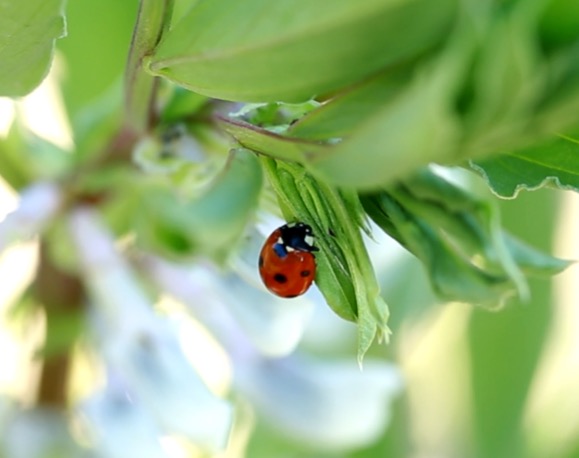 Foto: Pär Aronsson
5
[Speaker Notes: Bild 4. Jordlöpare och nyckelpiga är två exempel på rovlevande skalbaggar och nyttoinsekter som kan bidra till att hålla nere trycket av bladlöss på grödorna]
Gräsbevuxen skyddszon mot erosion av jord och fosfor
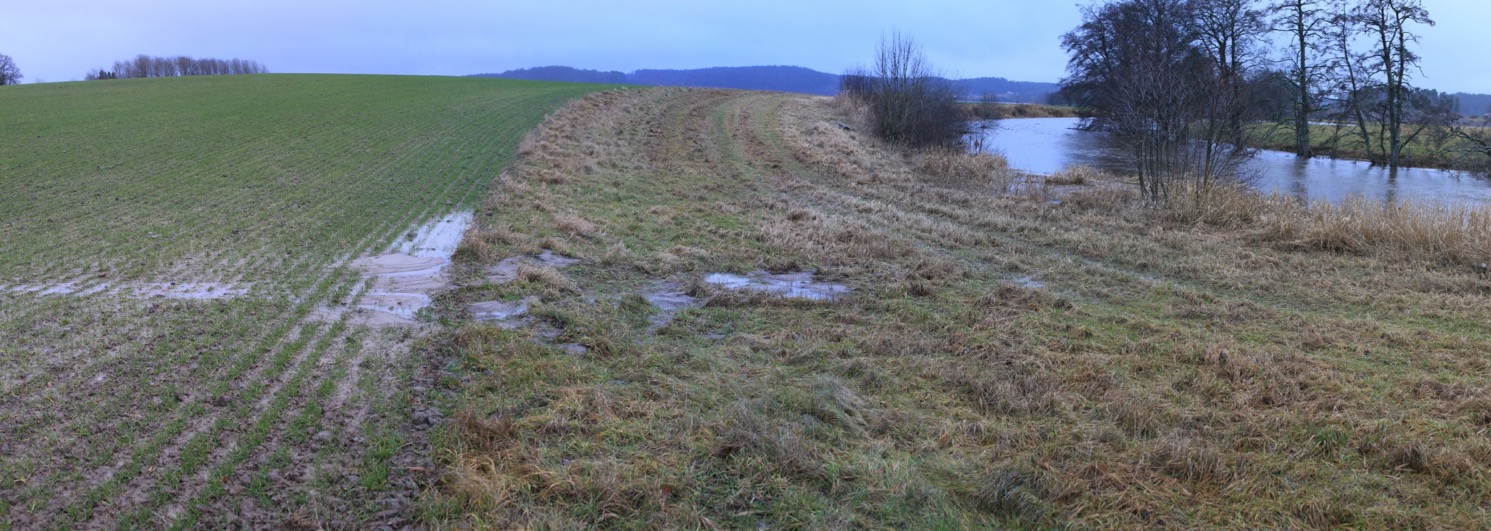 Foto: Pär Aronsson
Kronvang et al., 2014
[Speaker Notes: Bild 5. En gräsbevuxen skyddszon ger skydd mot erosion under vintern. En fröblandning som  även innehåller t ex klöver, lusern, käringtand och cikoria skulle även kunna gynna pollinerare under sommaren]